How can frugal innovation become inclusive innovation
Mobile payments in Kenya: 
is M-pesa a frugal innovation?
￼
Lukas Wellen, Meine Pieter van Dijk
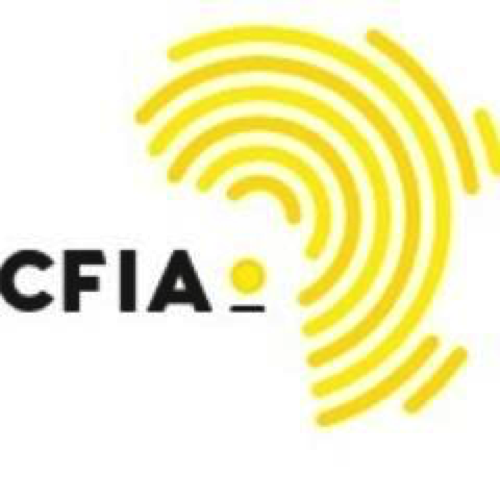 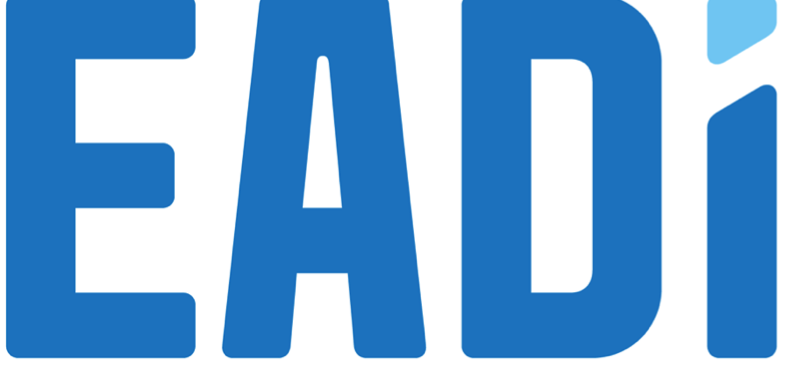 1. Financial sector
Financial inclusion is considered important for economic progress and poverty reduction (Simanowitz 2001, Ledgerwood 2006)
The majority of the poor remain unbanked and many MSMEs lack access to affordable financial services
Such clients are targeted by frugal innovations, including new financial services and delivery mechanisms (Agarwal 2015, Herstatt/Tiwari 2012)
M-pesa is considered a showcase frugal innovation (Stanford, Wikipedia) as it is oriented at disempowered clients (poor, remote, uneducated people)
is M-pesa a frugal innovation?
2. M-pesa/Safaricom background
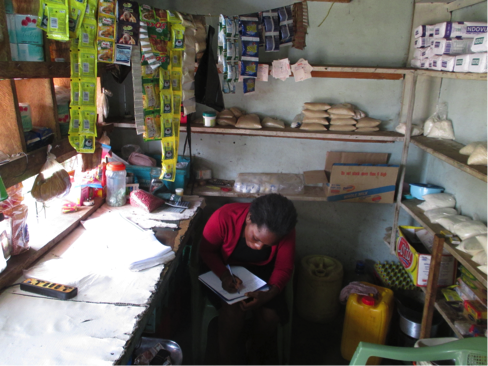 is M-pesa a frugal innovation?
3. Research in Kenya (2015/9)
Goal: assess if M-pesa is a frugal innovation, provider of financial services to disempowered people
Research: how Safaricom understands and interacts with disempowered clients
Approach: qualitative semi-structured discussions with eight Safaricom seniors, three field staff, seven agents and 11 clients, plus ethnographies by TNS
Focus on clients’ worries & wants, trust & networks and gaps in their experience journey (Mullainathan/Shafir 2013, McGaffey 2014, Ravi/Tyler 2012)
“Checklist”: operational issues for frugal mobile payments
is M-pesa a frugal innovation?
4a. Operationalising a frugal innovation
is M-pesa a frugal innovation?
4b. Results: understanding clients
is M-pesa a frugal innovation?
4c. Results: understanding clients
is M-pesa a frugal innovation?
4d. Results: building services
is M-pesa a frugal innovation?
4e. Result: building services
is M-pesa a frugal innovation?
5a. In summary
5b. Conclusion
It is questionable if M-pesa is actually a frugal innovation as Safaricom is focused on technology and high-turnover clients and has not built approaches (listening, understanding, feedback, adapted services) to handle “the hard to reach” disempowered clients
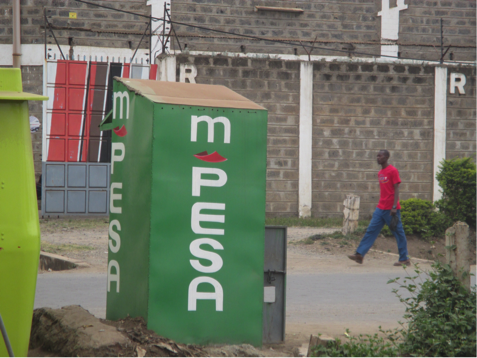 is M-pesa a frugal innovation?
6. Suggestions to become more frugal
Understand clients through segmentation, group characteristics, feedback per segment
Segmentation: include understanding of language/literacy/numeracy skills, adapt communication and services accordingly
Client/agents: use them for feedback and product development 
The Call Centre is a major contact channel so follow user satisfaction 
Remote clients: have Client Centres in remote areas and train agents to deal with disempowered clients
Client satisfaction: follow feedback per agent and remove them when they score low, also check if KYC is followed to diminish fraud
Agent network: maximising the network is against the interest of clients and agents (lower service level)
Performance ratios: instead of focusing on the general Net Promoter Score, differentiate between segments and add qualitative opinions
Product improvement: focus on improving services, not on solving issues
is M-pesa a frugal innovation?
¿
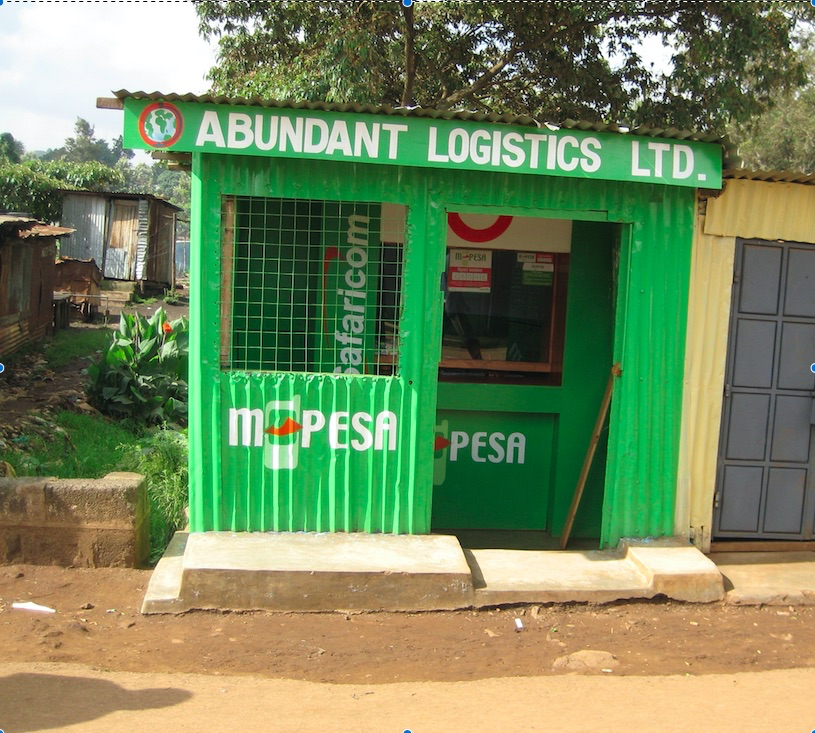 is M-pesa a frugal innovation?